Letter Bleands in English  Language
Презентация к уроку «Правила чтения и сочетания букв» для 2-го класса Учителя английского языка
Кривицкой Е.М. ГОУ246 Приморского района.г.Cанкт-Петербург
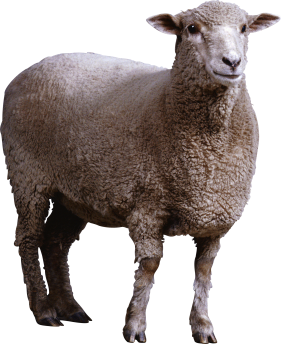 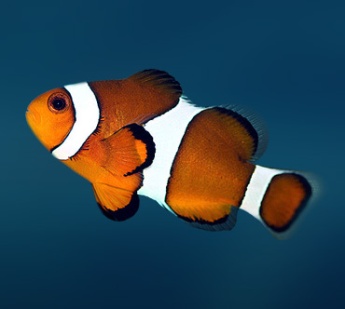 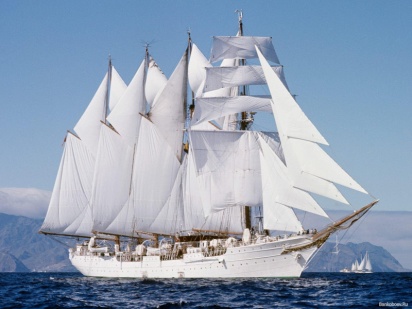 Fish
/fɪʃ/
Ship
/ʃɪp/
Sheep
/ʃiːp/
sh
She
/ʃiː/
[ʃ]
Shop
/ʃɒp/
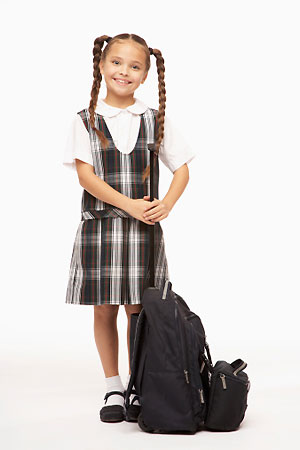 Shell 
/ʃɛl/
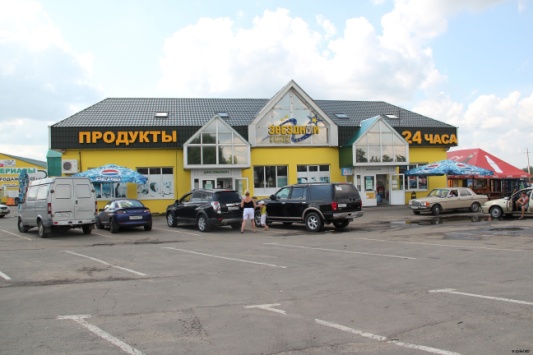 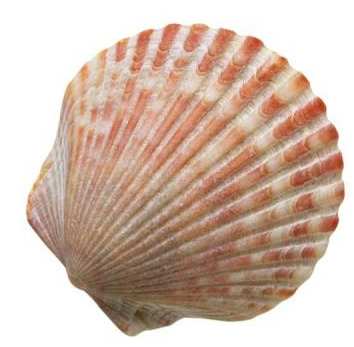 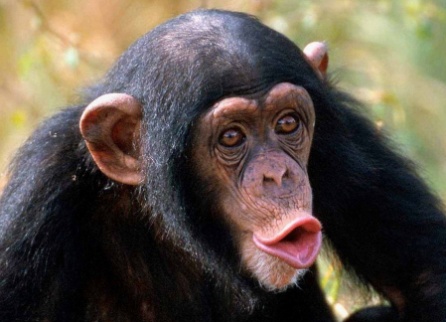 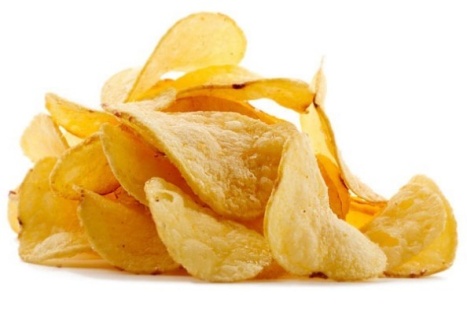 Сhimp
/ʧɪmp/
Сhips
/ʧɪps/
Cheese
/ʧiːz/
ch
[ʧ]
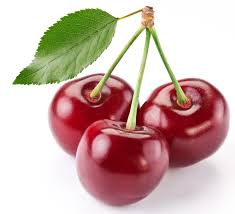 Cherry
 /ˈʧɛri/
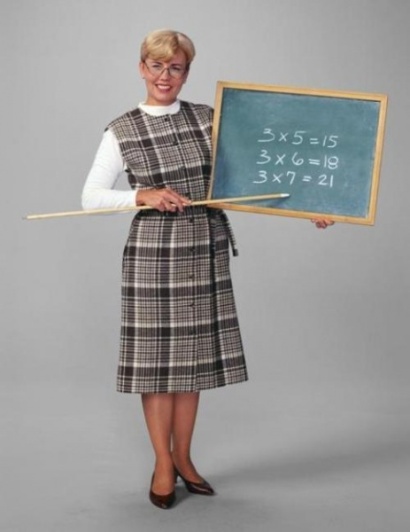 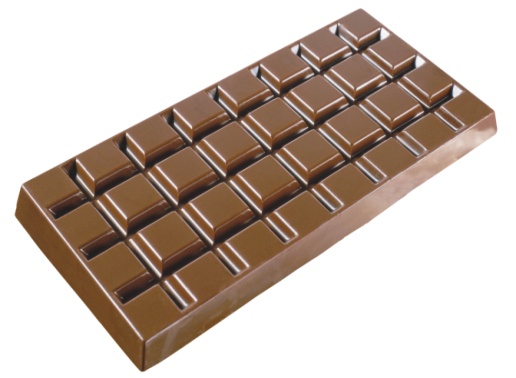 Сhocolate
/ˈʧɒkəlɪt/
Teacher 
/ˈtiːʧə/
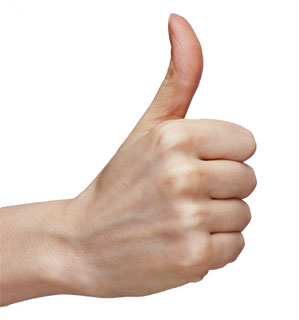 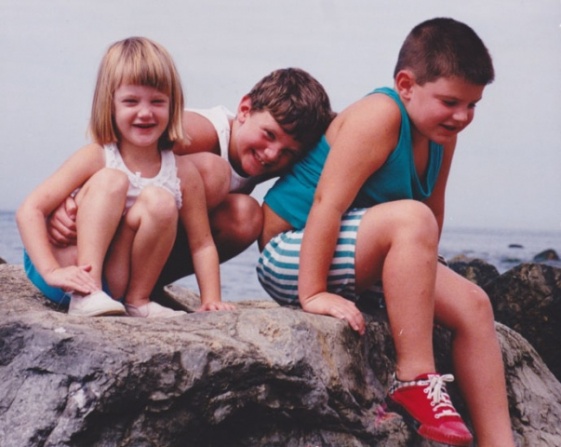 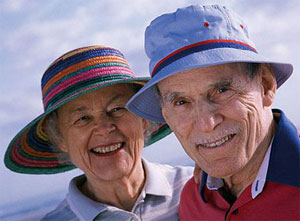 Thumb
/θʌm/
Grandfather and Grandmother
/grændˌfɑːðər ænd ˈgrænˌmʌðə/
Brother
/ˈbrʌðə/
th
[ð]
[θ]
Mother
/ˈmʌðə/
3
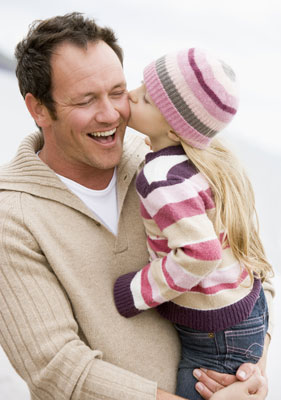 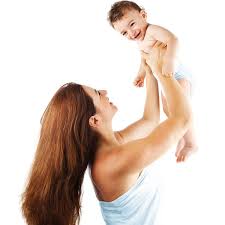 Father
/ˈfɑːðə/
Three
/θriː/
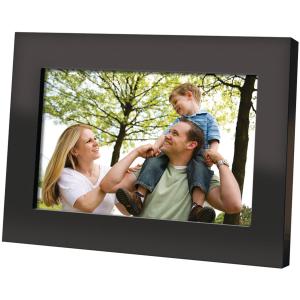 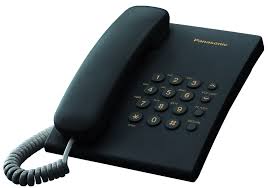 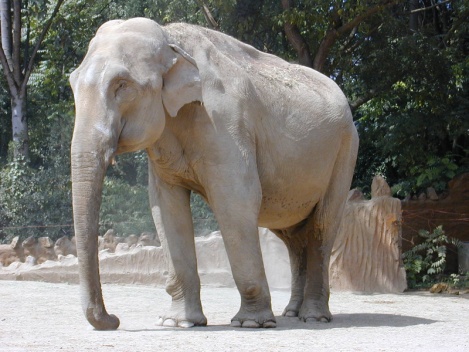 Phone
/fəʊn/
Photo
/ˈfəʊtəʊ/
Elephant
/ˈɛlɪfənt/
ph
[f]
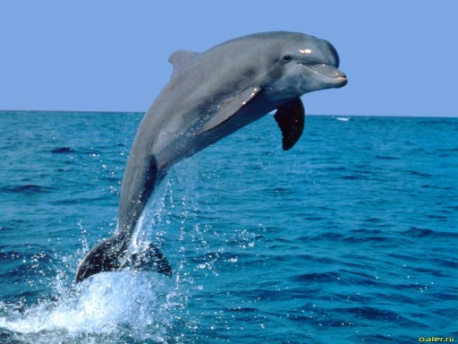 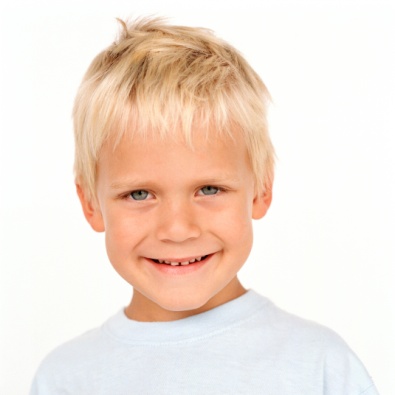 Dolphin
/ˈdɒlfɪn/
Phillip
/ˈfɪlɪp/
sh
[ʃ]
[ð]
[θ]
ch
th
ph
[ʧ]
[f]